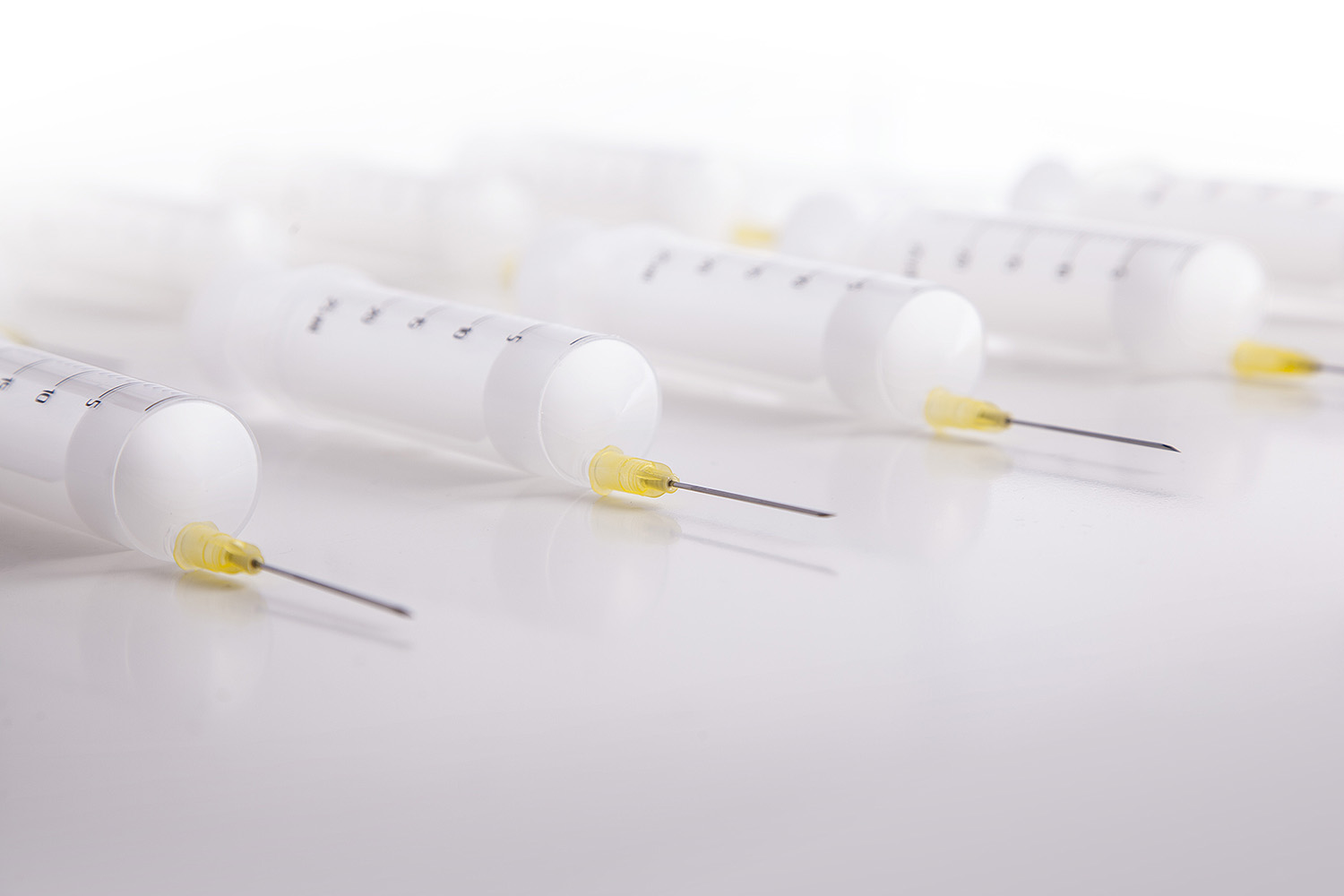 Анализ  тенденций и перспектив  шприцевого рынка России с 2014 по 2016 год.
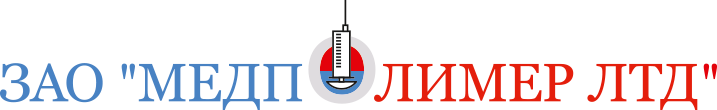 Данные по ввозу  шприцев по импорту за 2015 год
Данные по ввозу  шприцев по импорту    2016 год (январь-март)
Динамика потребления одноразовых шприцев в России и поступления по импорту.
Доля импорта в объеме потребления одноразовых шприцевв 1997-2015гг при ёмкости рынка России в 2,7 млрд в год (230 млн в мес)
Таблица №2.
* предприятия, выпускавшие шприцы и иглы в 1998 году
*
* Предприятия, выпускавшие  шприцы и иглы в 2014 году
Производство  шприцев однократного применения на отечественных предприятиях
.
Производство игл однократного применения  на отечественных предприятиях с использованием импортной и отечественной игольной заготовок и сохранённые мощности.
Зависимость ценовой политики на ШОП в зависимости от курсадоллара и  динамика роста цен на составляющие себестоимости
Зависимость ценовой политики на ШОП в зависимости от курсадоллара и  динамика роста цен на составляющие себестоимости
Доля импорта в объеме потребления одноразовых шприцевв 1997-2015гг
Таблица 10  Объём рынка и производства в странах-членах ЕЭП
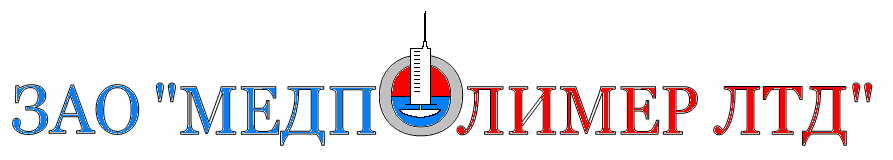 Адрес: 606120, Нижегородская обл., г. Ворсма, ул. Ленина, 86а
               Генеральный  директор –Исакулян Левон Геворкович
               Тел. (83171) 6-40-87, тел./факс: 6-44-81
               Сбыт:  (83171) 6-57-34, 6-46-07,   6-48-54  тел./факс: 6-47-42
               E-mail: medpolimer@bk.ru,    medpolimer-sbit@mail.ru
               Сайт: www.medpolimerltd.ru
  
Контактное лицо:
Исполнительный директор – 
Лукоянов Андрей Валентинович
тел.: +7-903-65-72-404
e-mail: Lukoynov@rambler.ru
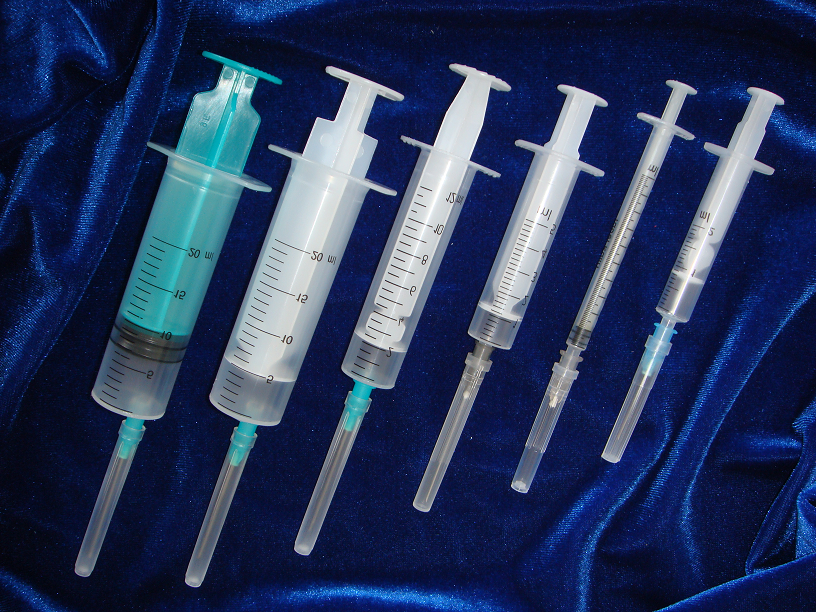 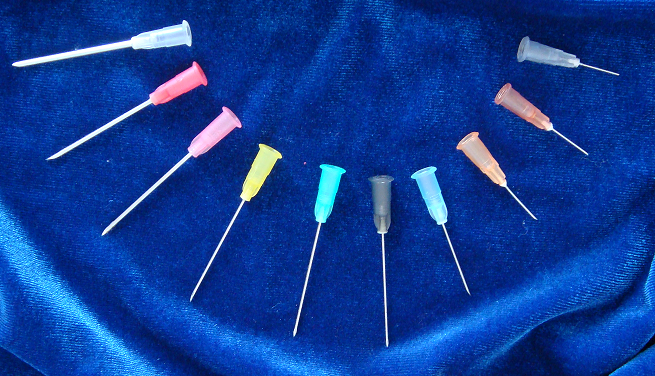